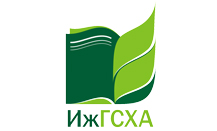 Федеральное государственное бюджетное образовательное учреждение высшего образования Удмуртский государственный Аграрный университет
Курс лекций«Приемка, убой и первичная обработка скота и птицы»
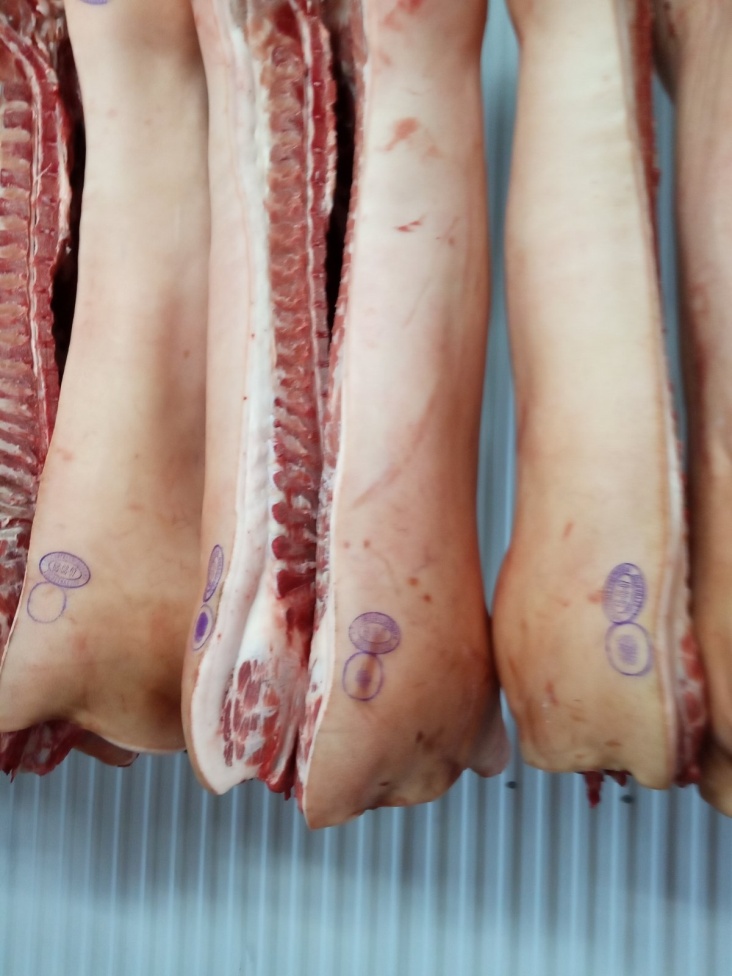 Разработчик: канд. с.-х. наук, доцент кафедры технологии переработки продукции животноводства
Васильева Марина Ивановна
Тема 1. Требования к категориям упитанности туш крупного рогатого скота, свиней, овец и сельскохозяйственной птицы (куры, гуси) согласно требованиям ГОСТ. Правила товарной оценки туш.
Некоторые аспекты технологии убоя крупного рогатого скота,
 свиней и с.-х. птицы
Перед подачей на убой проводят:-термометрию (норма у крупного рогатого скота 38,5-39,5 ºС, свиней 38-39,5°C, птицы 40-42°C);-ставят на предубойную выдержку, отдых (крупный рогатый скот-24 ч, 12 - свиньи, птица – от 7-8 ч до 12 ч );-активное поение (прекращают поить за 2-3 ч до убоя). - перед убоем животных и птицу моют и обрабатывают конечности.
Предубойные загоны
Технология убоя крупного рогатого скота
Осмотр  (ВСЭ) , клеймение и взвешивание туш
Распил грудной кости
Размещение животных в загонах, отдых скота
Механическая съемка шкуры
Оглушение в боксах
Удаление головы (ВСЭ)
Наложение путовых цепей
Удаление внутренних органов (ВСЭ)
Обескровливание
Распил туши
Забеловка головы,  конечностей, живота, хвоста, лопаток
Сухая зачистка, туалет туш
Классификация по половозрастным группам. 
Классификация мяса по термическому состоянию.
Категории упитанности туш крупного рогатого скота.
ГОСТ 34120-2017 «Крупный рогатый скот для убоя. Говядина и телятина в тушах, полутушах и четвертинах. Технические условия»
Молодняк крупного рогатого скота (КРС) – бычок в возрасте 
от 8 месяцев до 2 лет;  бычок кастрат, телка и корова-первотелка в возрасте от 8 месяце до 3 лет. 
Корова-первотелка – самка крупного рогатого скота, телившаяся один раз.
Взрослый крупный рогатый скот – коровы двух и более отелов,
 быки старше 2 лет.
Теленок – крупный рогатый скот независимо от пола в возрасте 
от 3 до 8 месяцев.
Говядина от молодняка КРС   – мясо, полученное в результате переработки молодняка крупного рогатого скота. 
Говядина от взрослого КРС – мясо, полученное в результате переработки взрослого крупного рогатого скота.
Молочная телятина – мясо, полученное в результате переработки теленка-молочника независимо от пола в возрасте от 14 дней до 3 месяцев.
Телятина – мясо, полученное в результате переработки телят независимо от пола в возрасте от 3 до 8 месяцев.
Классификация говядины и телятины по термическому состоянию
По термическому состоянию говядину и телятину 
подразделяют на:
-парную (не ниже 35 °C)
-охлажденную ( от 0 до 4 °C)
-замороженную (-8 ⁰ C и ниже)
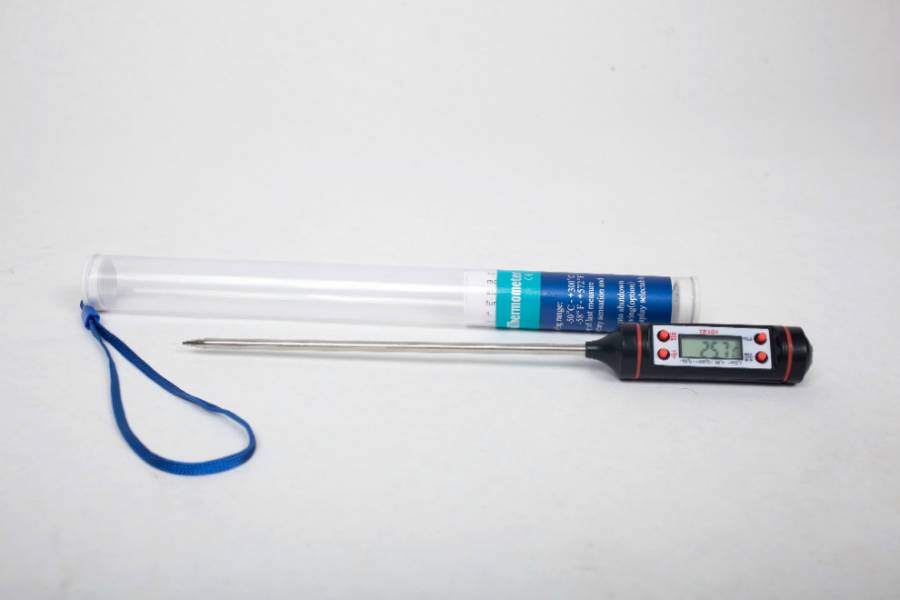 Говядину от молодняка крупного рогатого скота подразделяют 
на категории в соответствии с требованиями, указанными в таблице.
Категория говядины от  молодняка КРС –характеристика говядины молодняка КРС в зависимости от массы туши, класса и подкласса.
Класс говядины от  молодняка КРС –характеристика говядины молодняка КРС в зависимости от степени развития мышечной ткани.
Подкласс говядины от  молодняка КРС –характеристика говядины молодняка КРС в зависимости от степени развития жировой ткани.
Характеристика форм и полномясности туш молодняка крупного рогатого скота по классам
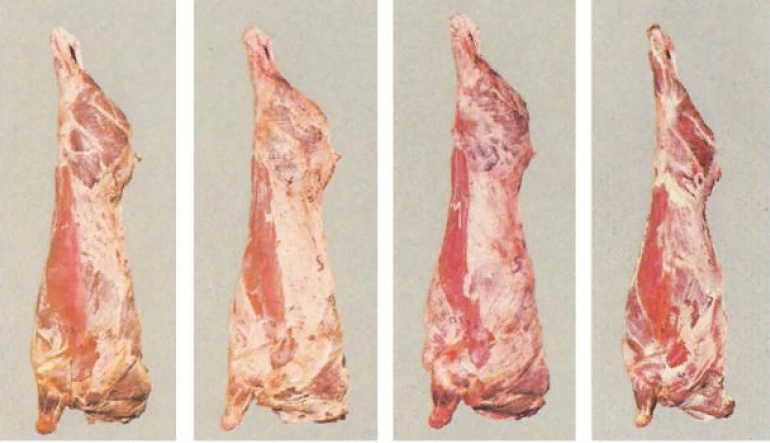 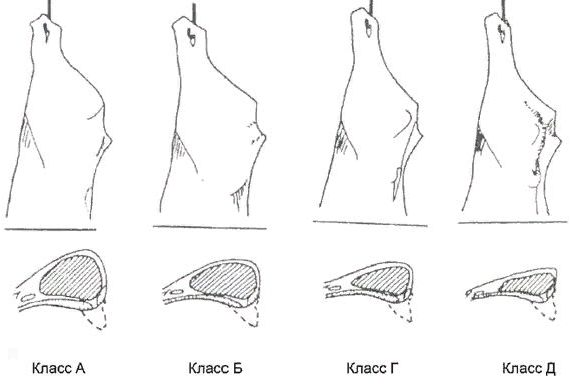 Характеристика туш молодняка по подклассам
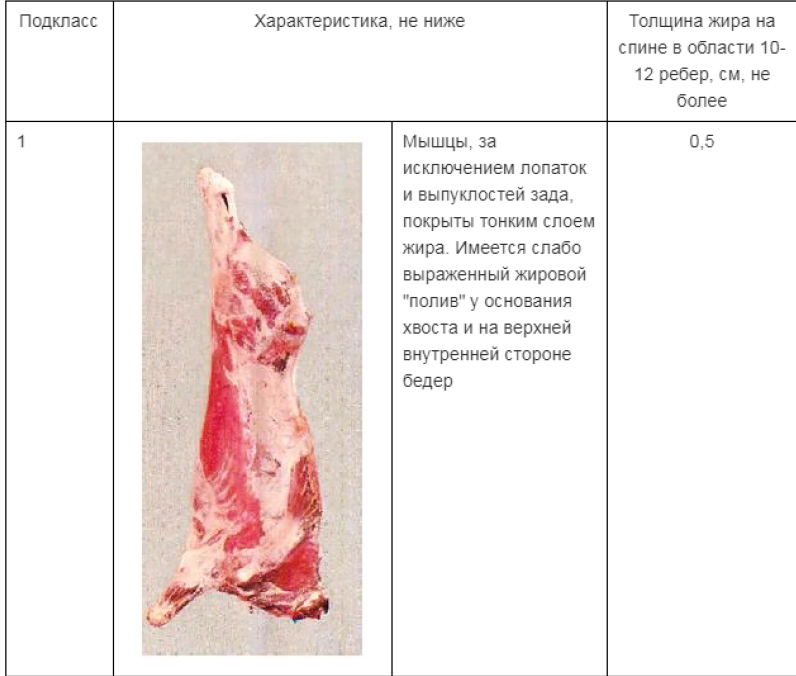 Характеристика туш молодняка по подклассам
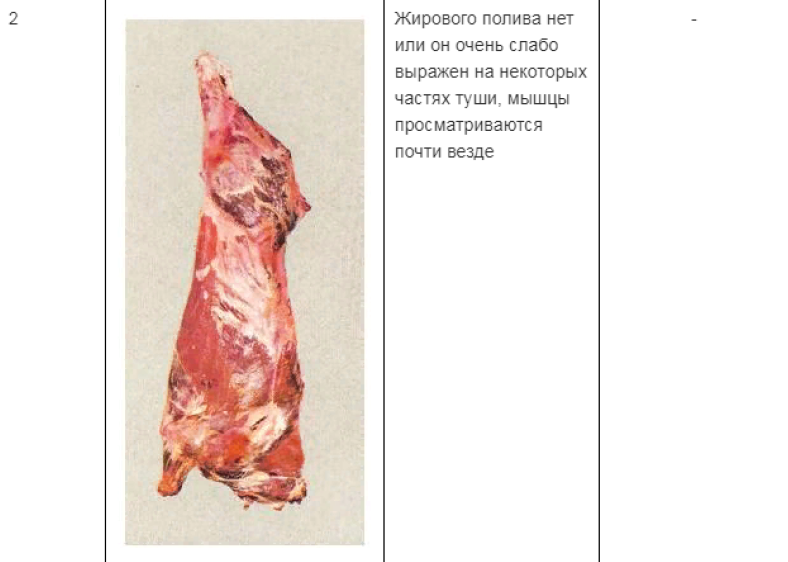 Говядину от взрослого крупного рогатого скота подразделяют на категории в соответствии с требованиями, указанными в таблице.
Молочную телятину подразделяют на 1 и 2 категории
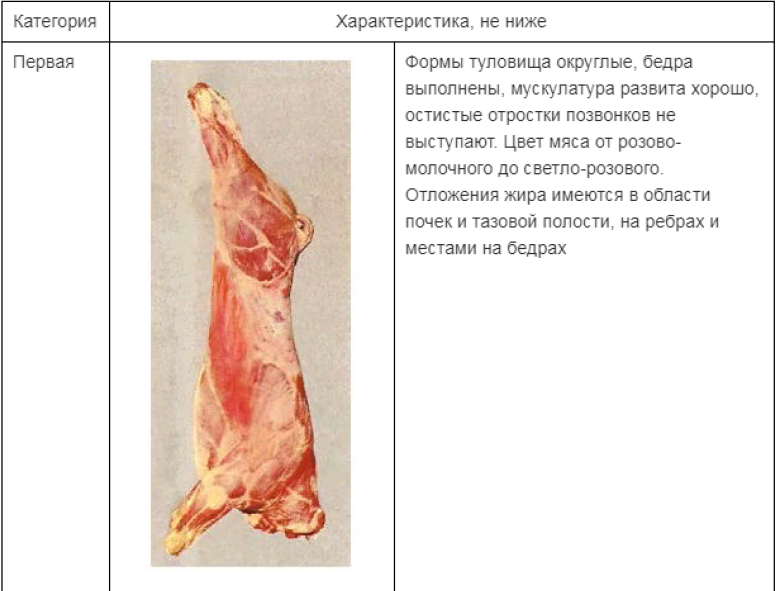 Молочную телятину подразделяют на 1 и 2 категории
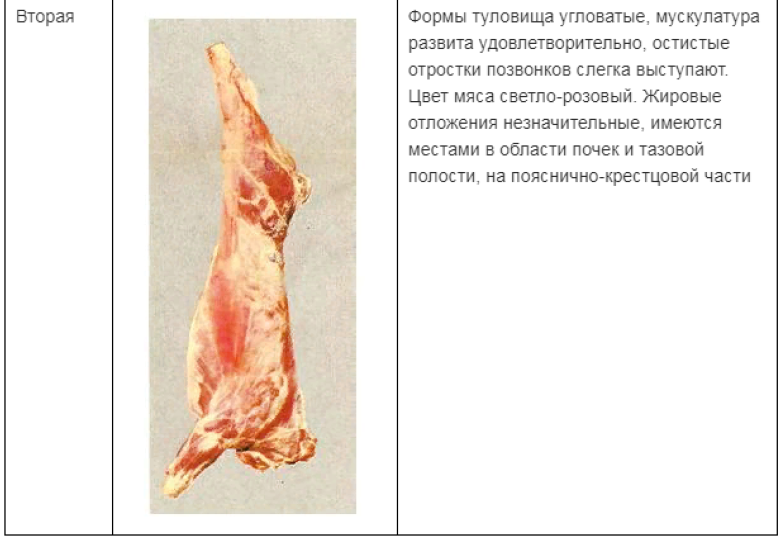 Телятину подразделяют на 1 и 2 категории
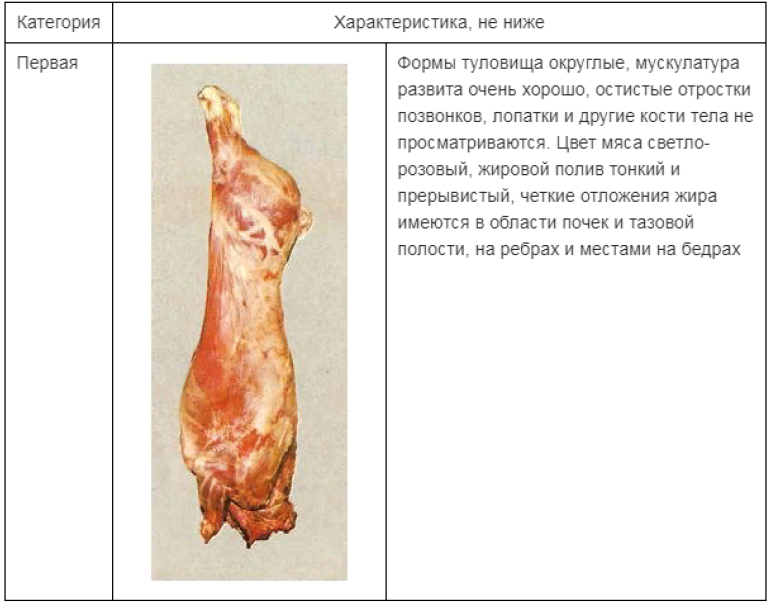 Телятину подразделяют на 1 и 2 категории
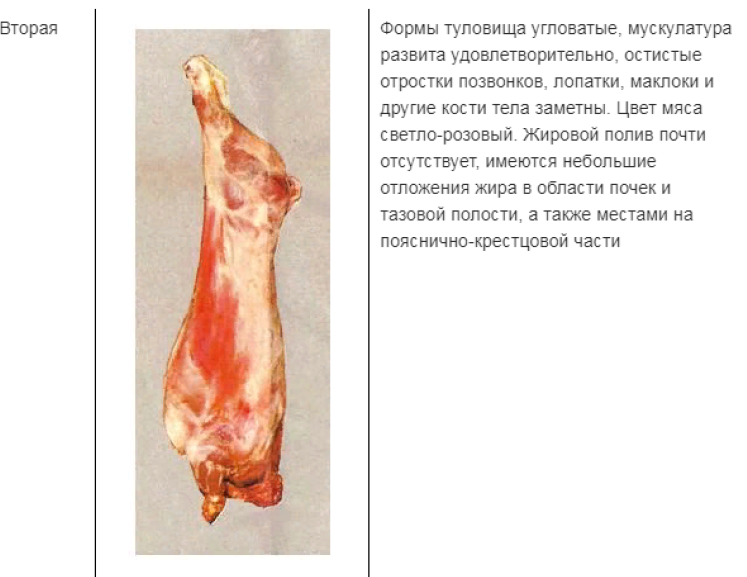 1.Говядину и телятину вырабатывают в виде продольных полутуш или четвертин без вырезки (внутренних пояснично-подвздошных мышц).

2.Молочную телятину вырабатывают целыми тушами или в виде продольных полутуш, оставляя вырезку, почки, околопочечный и тазовый жир и зобную железу.

3.Туши говядины, телятины и молочной телятины должны быть разделены на полутуши по позвоночному столбу, без оставления целых тел позвонков и без их дробления. Спинной мозг должен быть удален.

4.Разделение полутуш говядины и телятины на четвертины производят по заднему краю тринадцатого ребра и соответствующему грудному позвонку.

5. Допускается разделение полутуш говядины и телятины на четвертины между двенадцатым и тринадцатым ребрами.
Технология убоя свиней
Размещение животных в загонах, отдых
Оглушение в боксах
Со съемкой шкуры
Без съемки шкуры
Наложение путовых цепей
Забеловка головы,  конечностей, живота, лопаток
Обескровливание
Шпарка туши, зачистка от щетины
Удаление головы (ВСЭ)
Опалка туши
Распил грудной кости
Удаление внутренних органов (ВСЭ)
Механическая съемка шкуры
Распил туши
Сухая зачистка, туалет туш
Осмотр  (ВСЭ) , клеймение и взвешивание туш
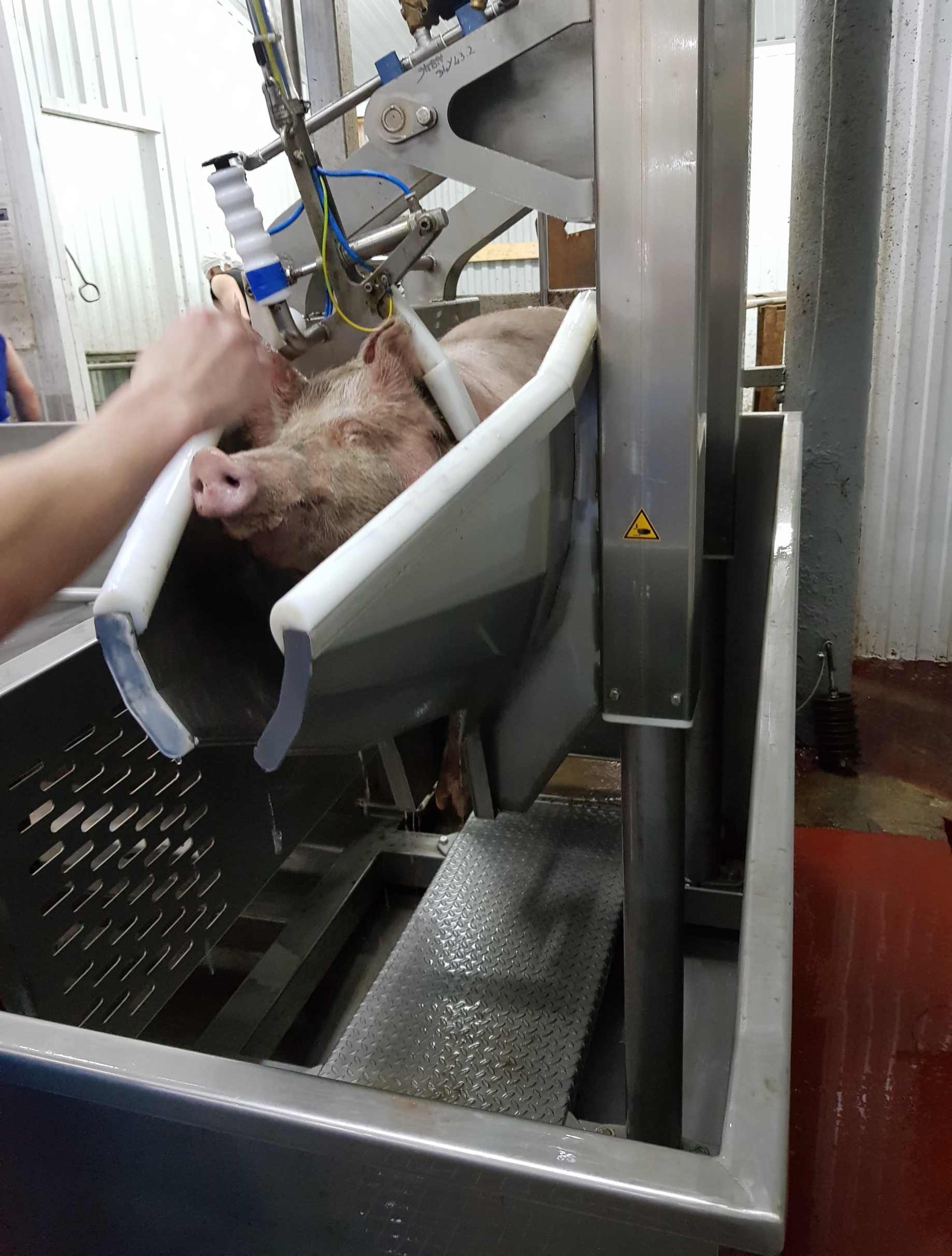 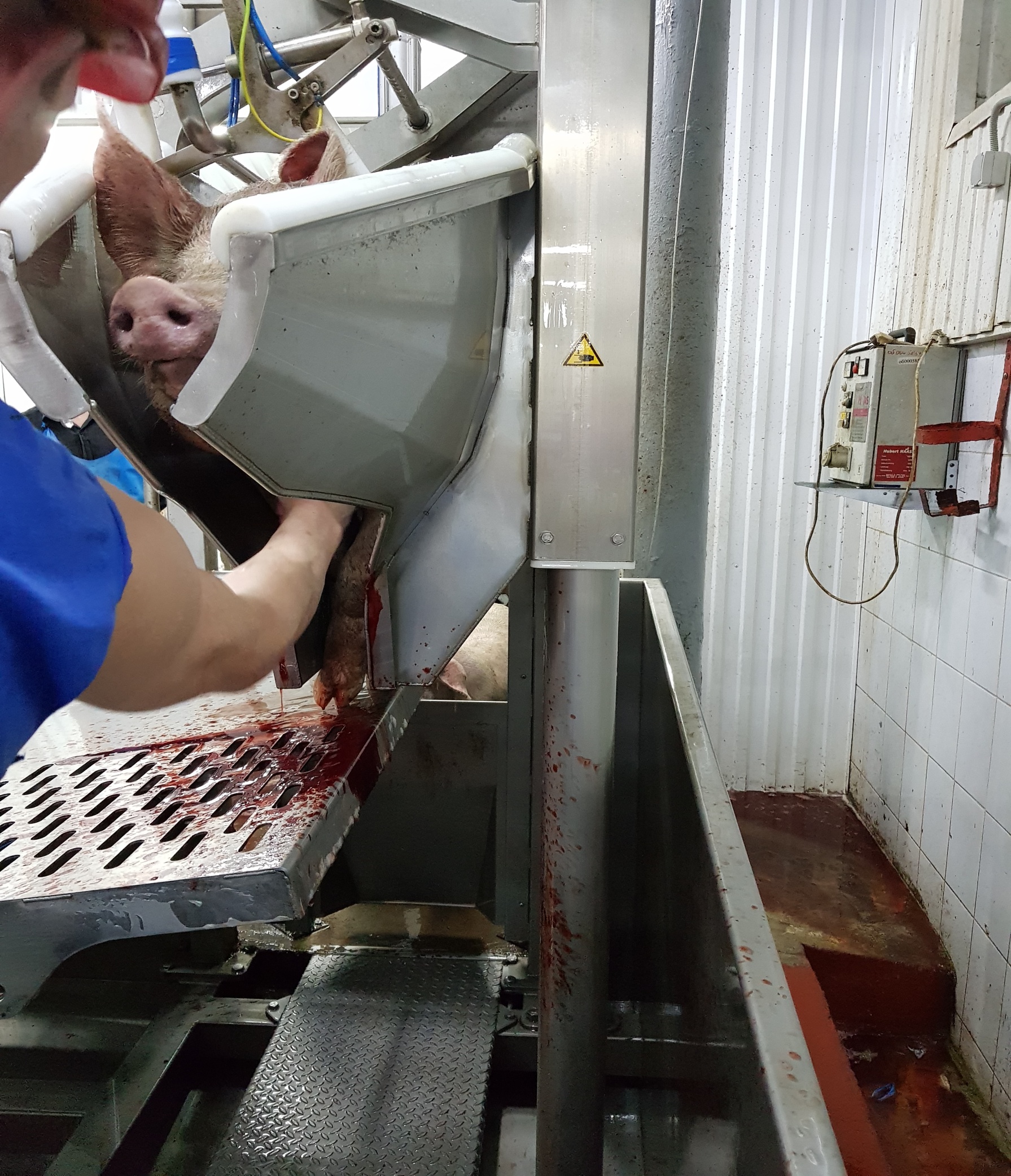 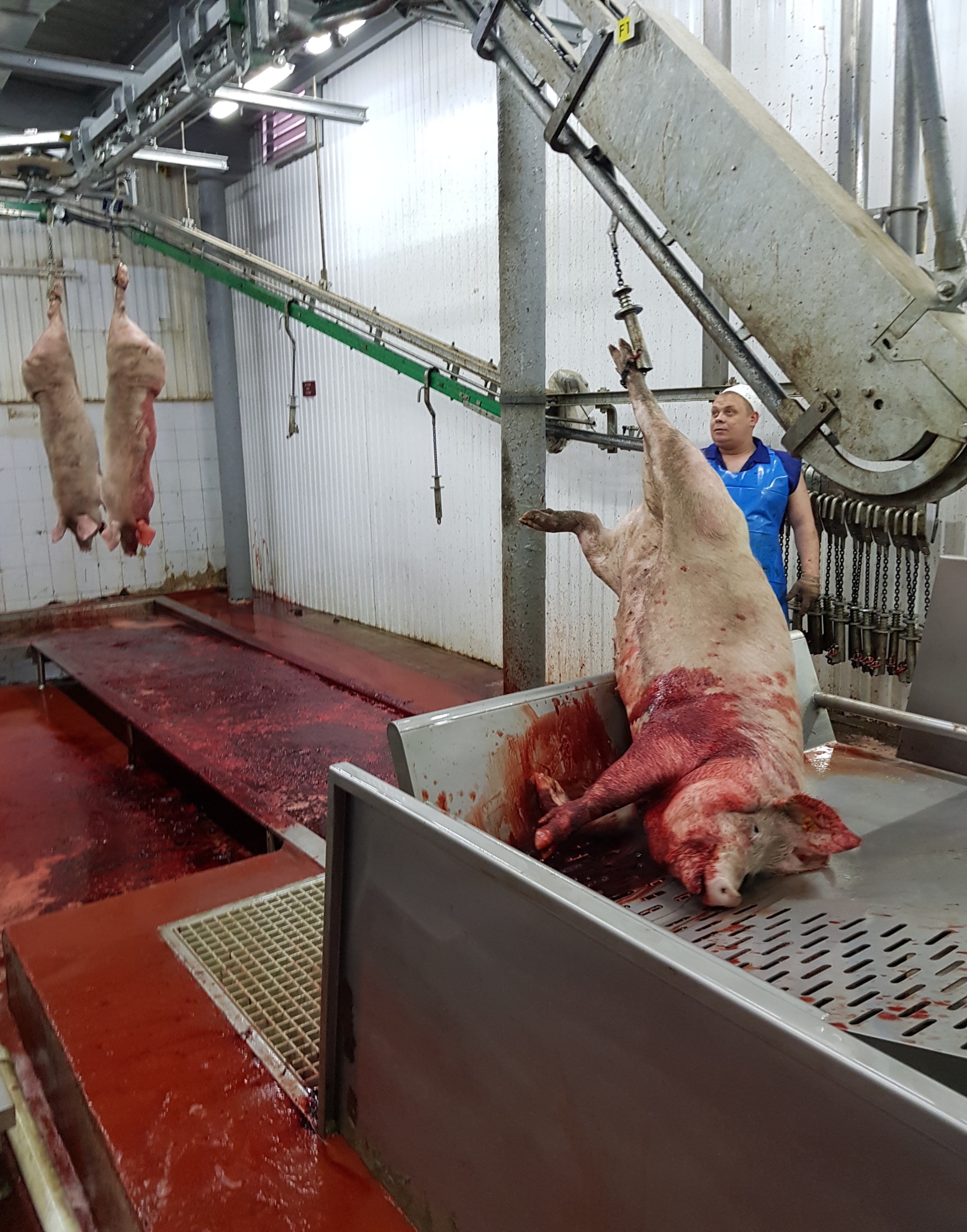 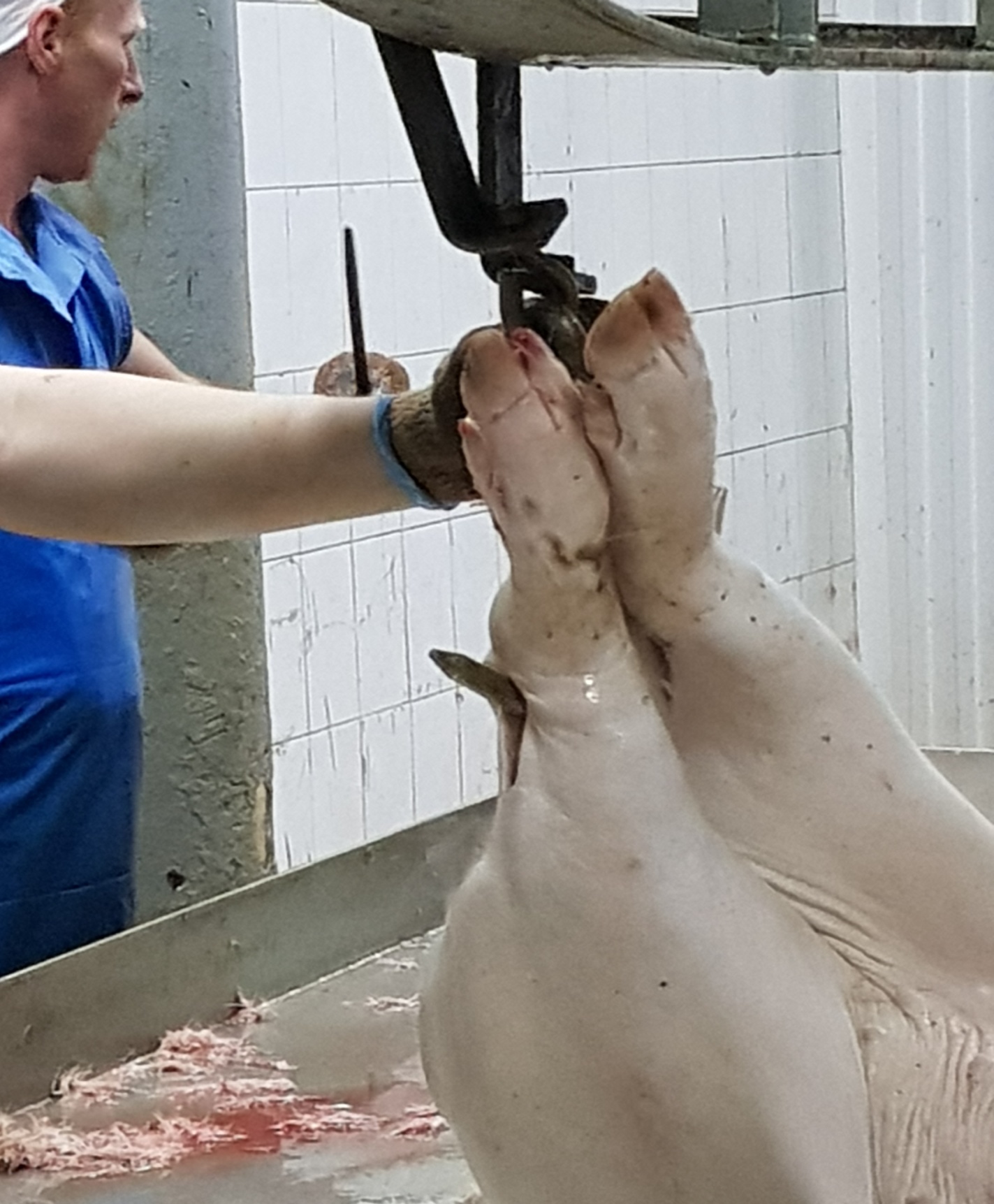 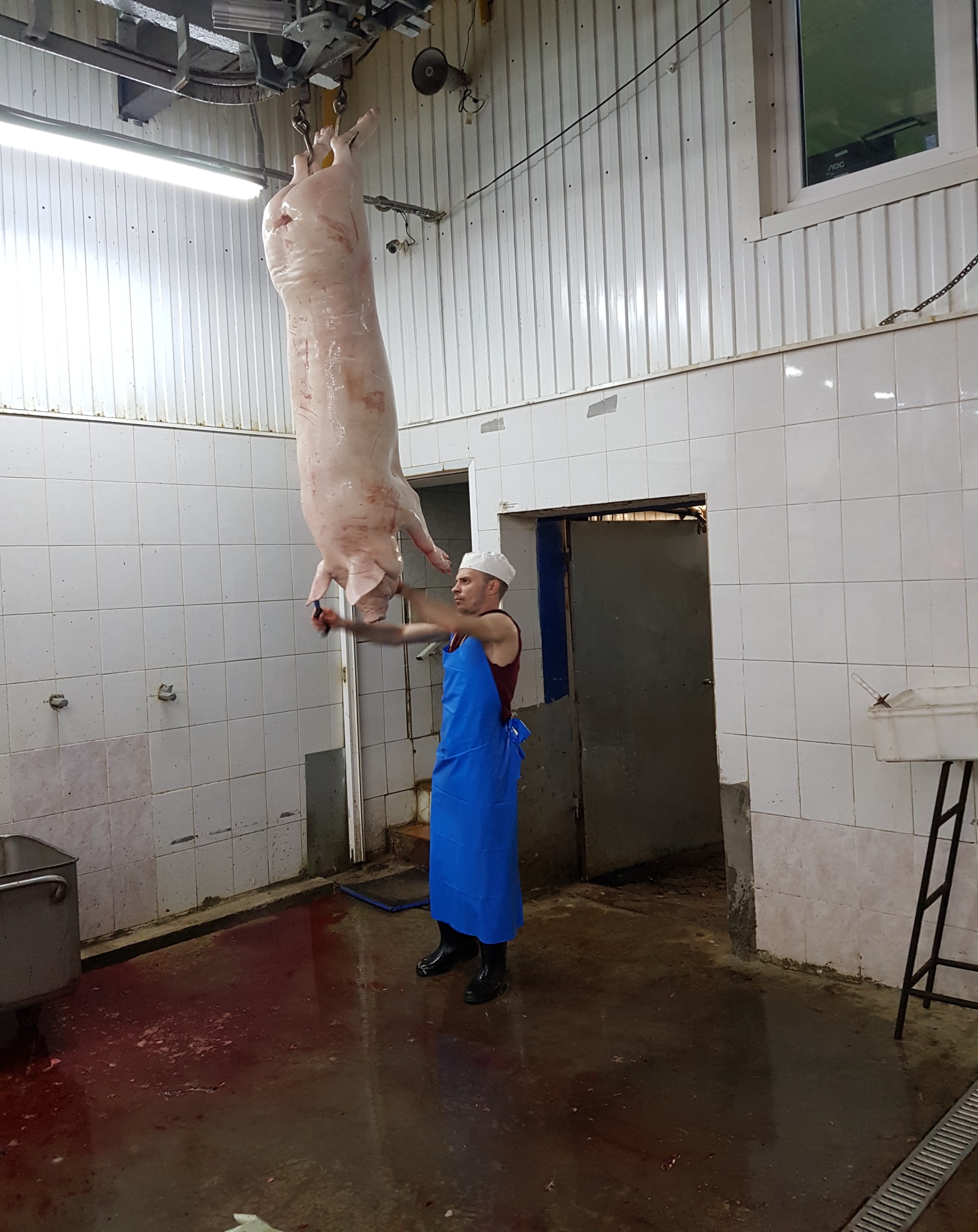 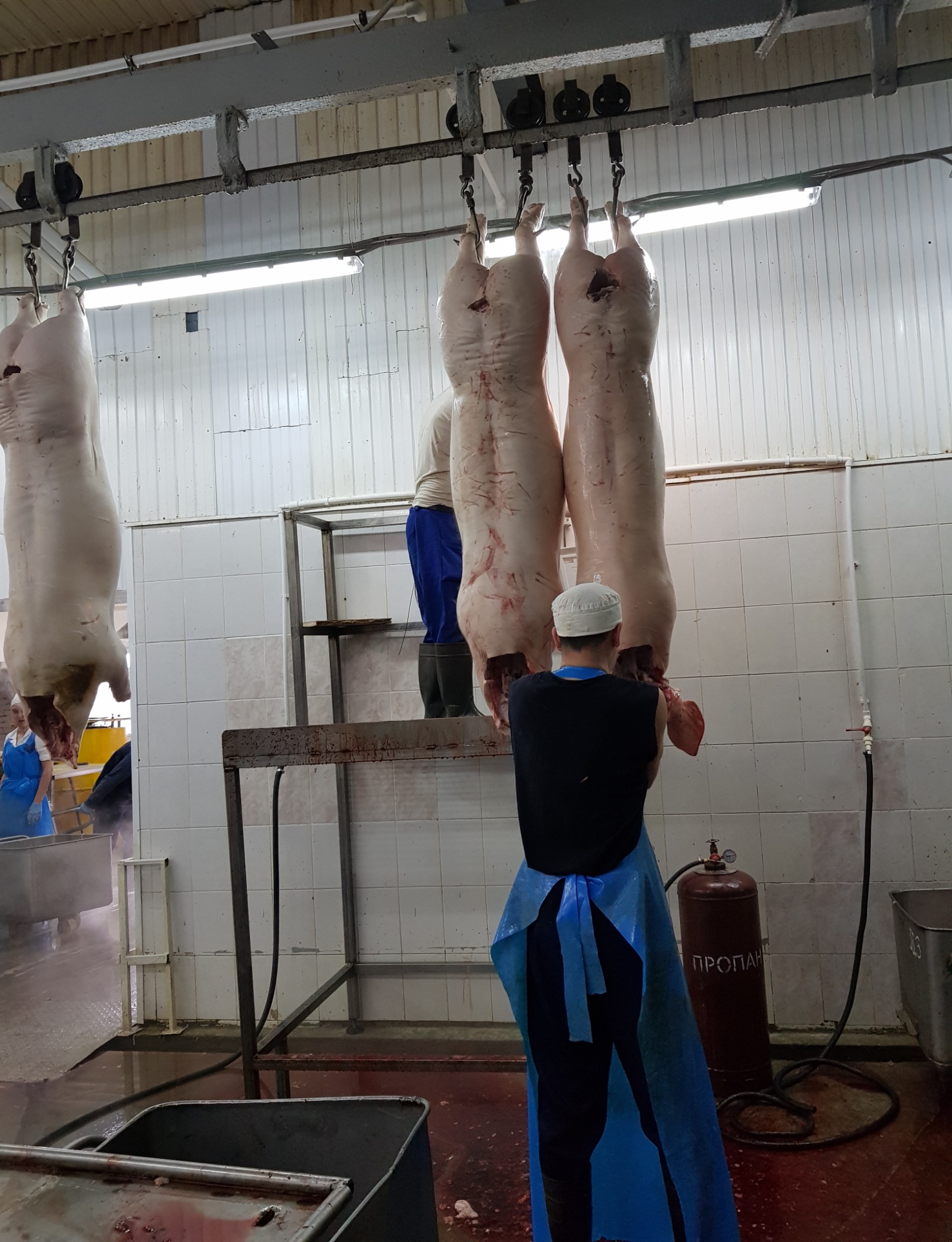 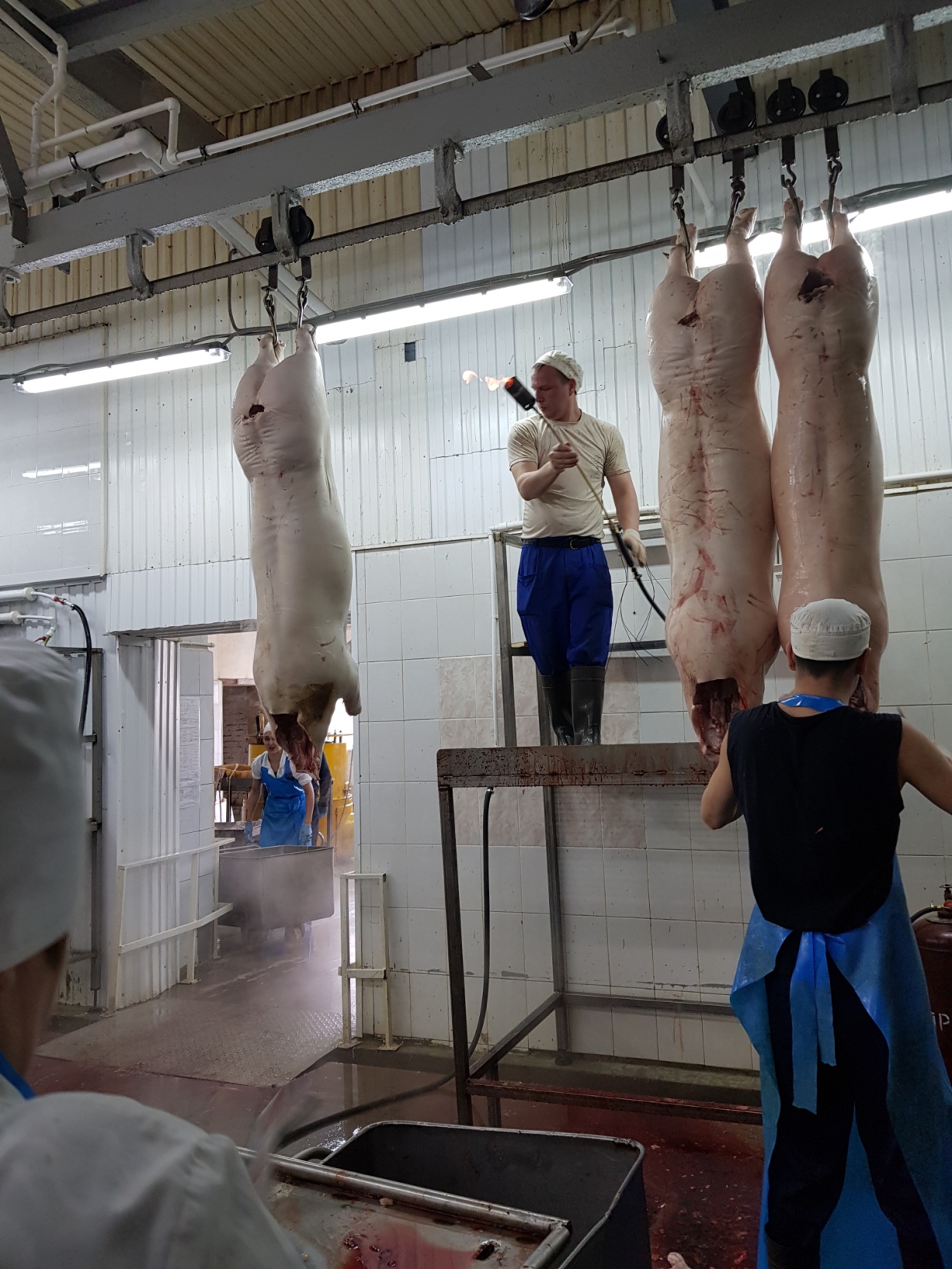 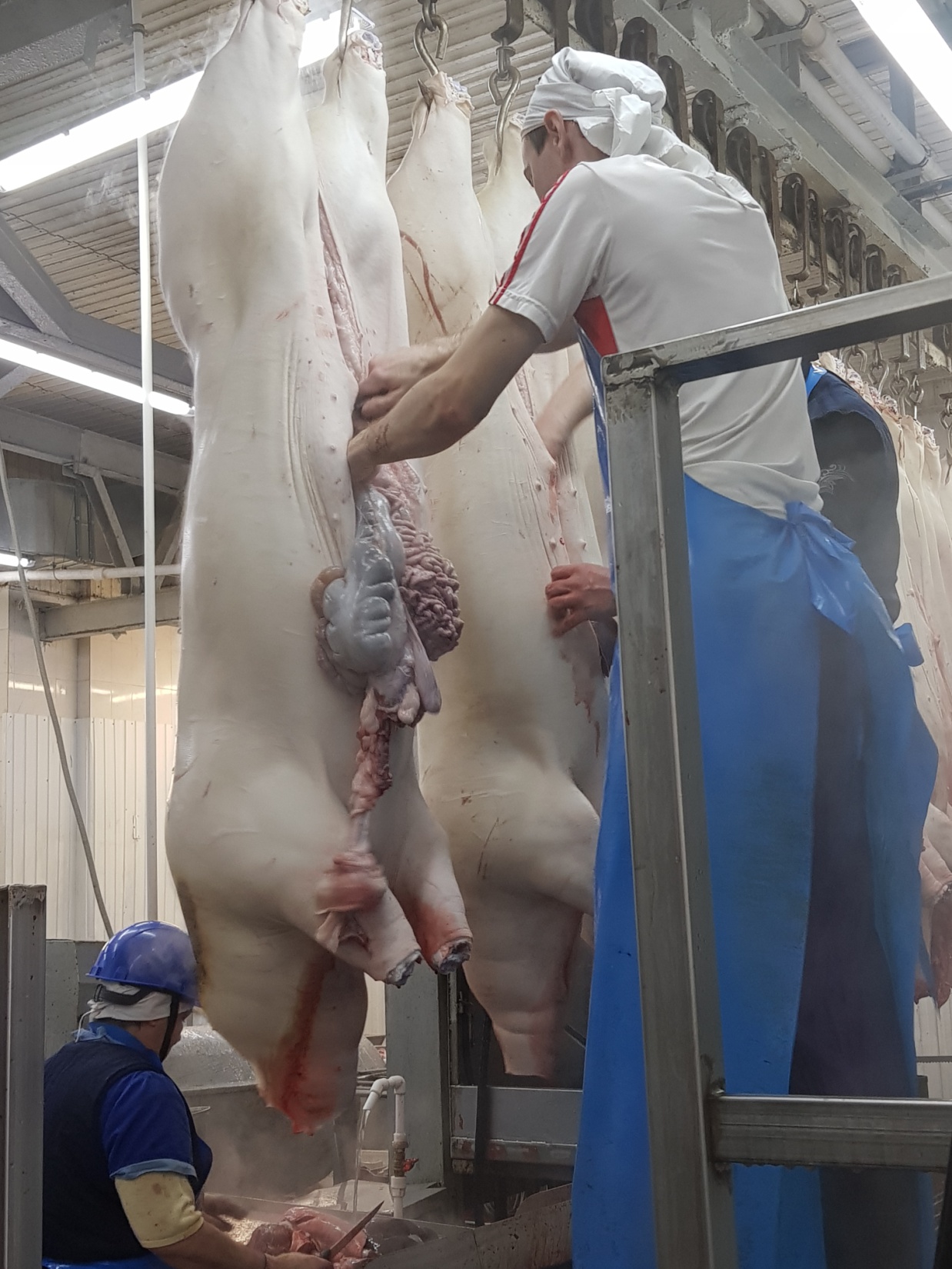 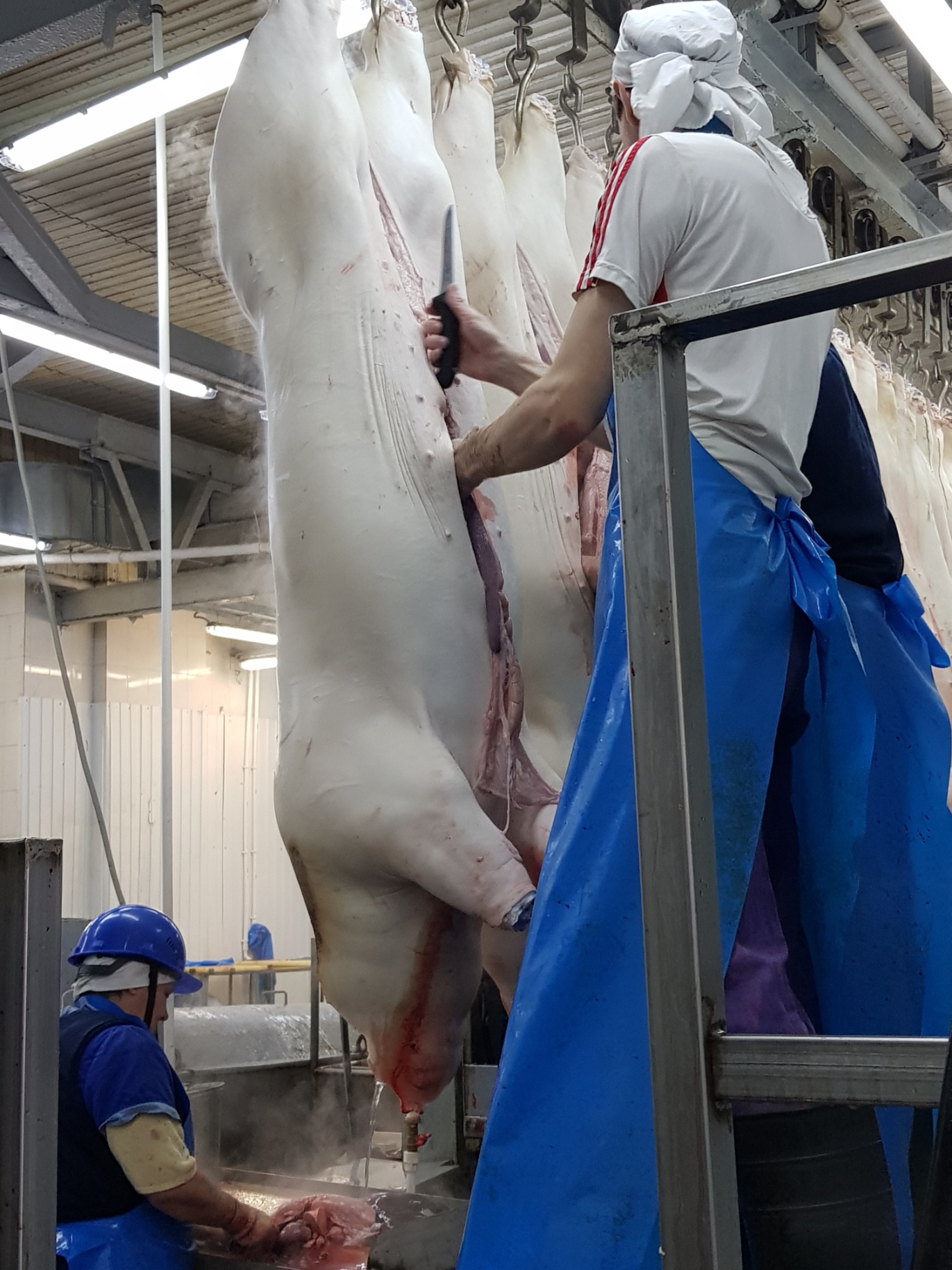 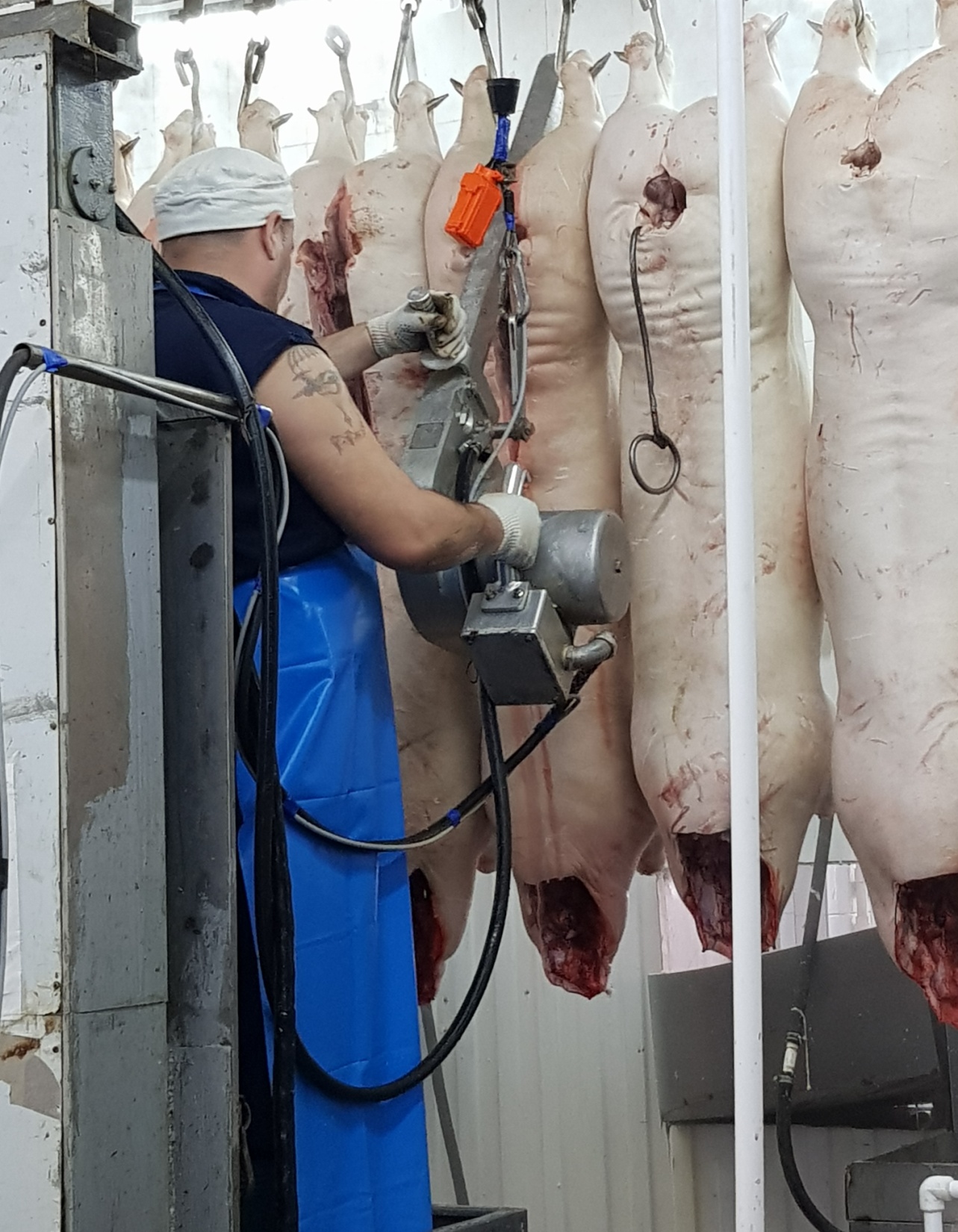 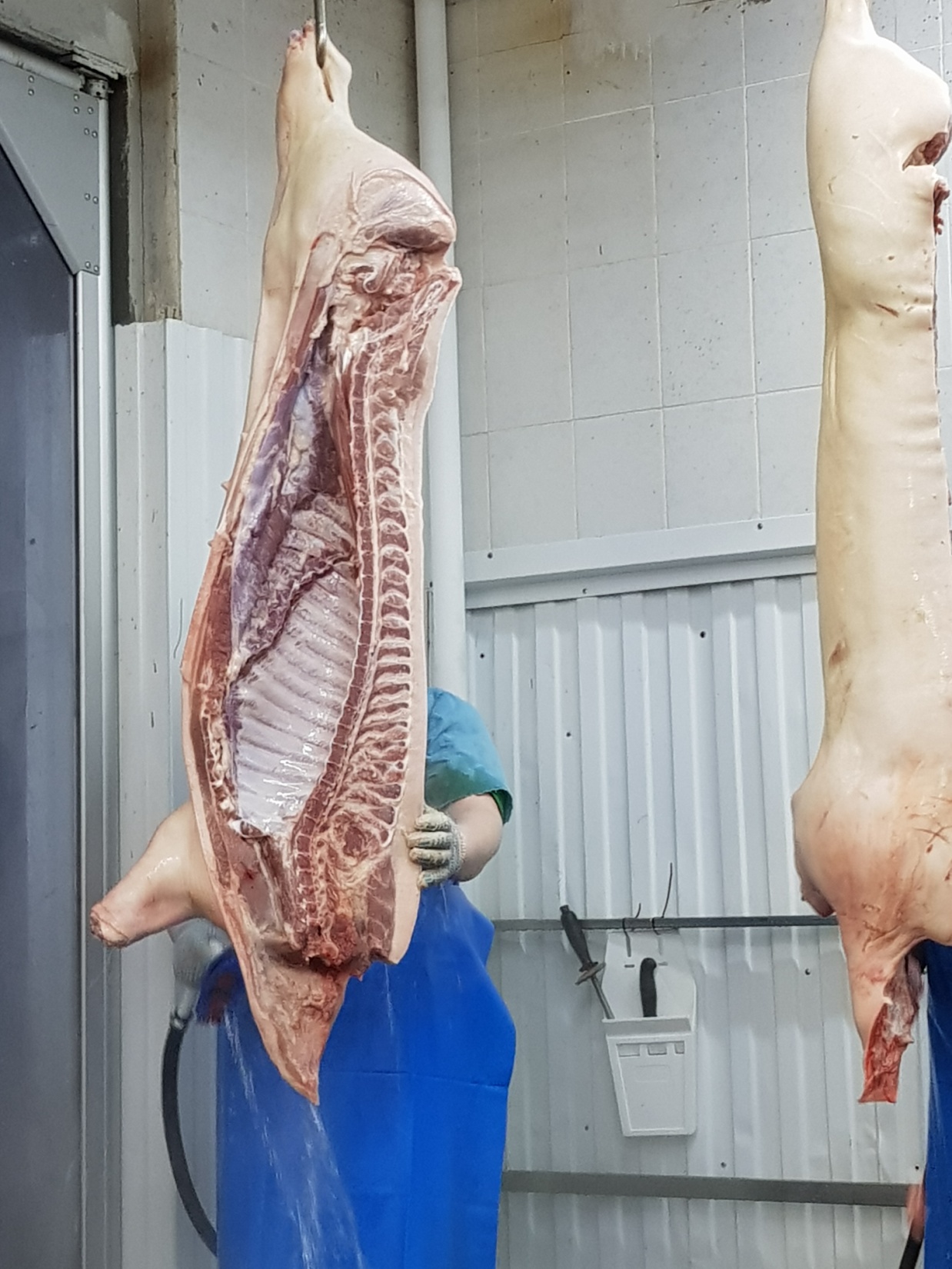 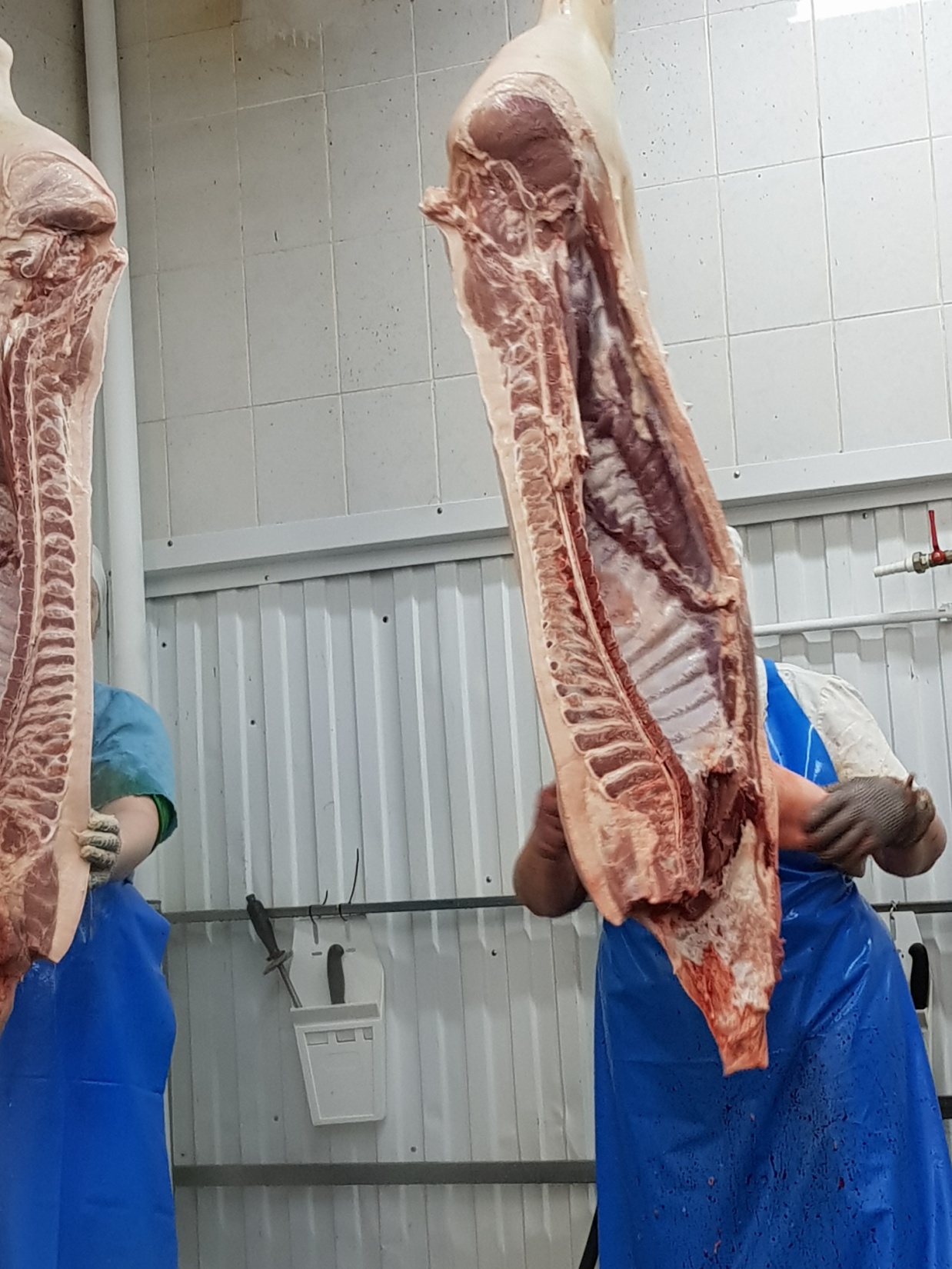 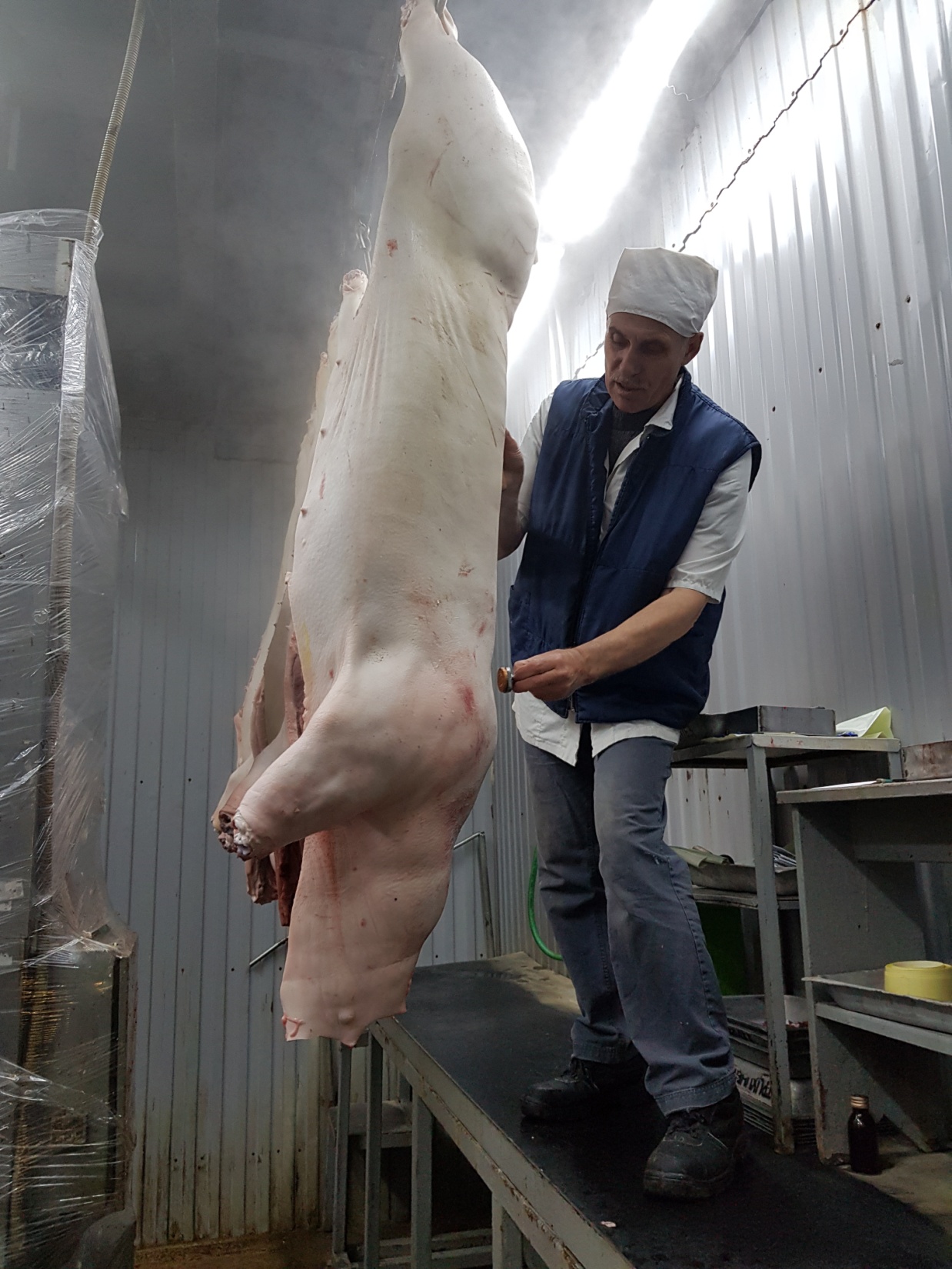 Классификация мяса по половозрастным группам. 
Классификация мяса по термическому состоянию.
Категории упитанности свиных туш.
ГОСТ 31476-2012 «Свиньи для убоя. Свинина в тушах и полутушах. 
Технические условия»
Свинина – мясо, полученное в результате переработки свиней любого 
пола и возраста, свыше 8 кг.
Мясо поросят – мясо, полученное в результате переработки поросят 
независимо от пола, живой массой от 4 до 8 кг.
Мясо хрячков – мясо, полученное в результате переработки 
некастрированных самцов свиней живой массой до 70 кг.
Классификация свинины по термическому состоянию
Парное мясо – мясо, полученное непосредственно после убоя и обработки туши или полутуши, имеющее температуру в толще 
мышц не ниже 35°C
Остывшее мясо – мясо, полученное непосредственно после убоя
 и обработки туши , имеющее температуру в толще мышц 
не выше 12 °C, поверхность которого имеет корочку подсыхания
Охлажденное мясо – парное или остывшее мясо подвергнутое охлаждению до температуры в толще мышц от 0 до 4 °C, с неувлажненной поверхностью, имеющей корочку подсыхания.
Замороженное мясо – парное, остывшее или охлажденное мясо ,
 подвергнутое замораживанию  до температуры в толще мышц 
не выше минус 8 °C
Трихинеллез
Опасное заболевание человека и
домашних животных 
(к нему также восприимчивы волк, шакал, лиса, енот, куница, соболь, норка, горностай, ласка, росомаха, барсук, рысь, кошка, медведь, кабан, собака, крыса, мышь, белка, бобр, морж, тюлень)
Симптомы: лихорадка, мышечные боли, отек лица, кожные высыпания, высокая эозинофилия, а при тяжелом течении - поражение миокарда, легких, центральной нервной системы.
Взрослый червь (трихина) – до 4,5 мм
Свинину в зависимости от массы туш, толщины шпика и половозрастных признаков подразделяют на шесть категорий (п. 5.2.3)
Свинину в зависимости от массы туш, толщины шпика и половозрастных признаков подразделяют на шесть категорий ( п.5.2.3) – продолжение таблицы
Свинину от молодняка массой туш от 50 до 120 кг в зависимости от выхода мышечной ткани подразделяют на шесть классов (п. 5.2.4)
Свинину от подсвинков, боровов, свиноматок, поросят-молочников и хрячков подразделяют на пять классов  (п. 5.2.5)
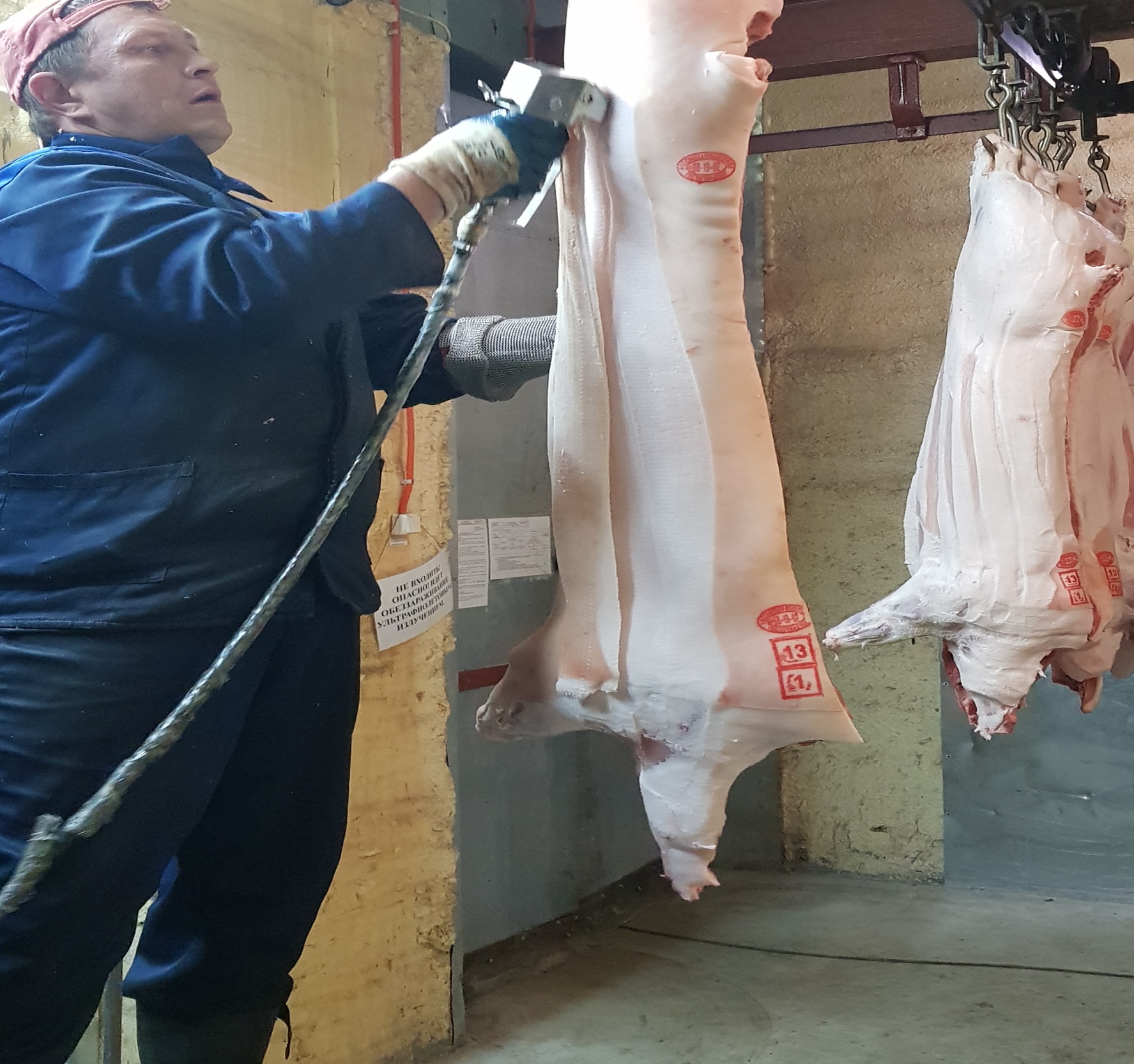 Свинину, полученную после снятия шпика вдоль всей длины хребтовой части полутуши на уровне 1/3 ширины полутуши от хребта, а также в верхней части лопатки и бедренной части, относят  к обрезной. В местах отделения шпика на туше допускается толщина оставшегося шпика не более 0,5 см. Обрезную свинину относят ко второй категории или классу в соответствии с выходом мышечной ткани 
(п. 5.2.6)
п.5.2.7 Реализации в розничной торговой сети и сети общественного питания подлежит:

-свинина, имеющая ветеринарные (овальной формы) и товароведческие (категория или класс) клейма;
-свинина первой, пятой, шестой категории и подсвинков, классов экстра, первого, второго, третьего, четвертого, пятого А, Б и Е в шкуре;
-свинина второй (кроме подсвинков) и третьей категории в шкуре и без шкуры;
-свинина обрезная.
п.5.2.8 Свинину первой и второй (кроме подсвинков), третьей и четвертой категории и экстра, первого, второго, третьего, четвертого, пятого, С и Д классов вырабатывают в виде полутуш;


 второй категории от подсвинков, шестой категории и
 классов А и Е - в виде туш и полутуш, 
пятой категории и класса Б - в тушах.


Туши свиней должны быть разделены на полутуши по позвоночному столбу без нарушения целостности спинного мозга, дробления позвонков и припуска тел целых остистых отростков на одной из полутуш.
Классификация по половозрастным группам. 
Классификация мяса по термическому состоянию.
Категории упитанности туш овец.
ГОСТ 31777-2012 «Овцы и козы для убоя. Баранина, ягнятина и 
козлятина в тушах. Технические условия»
(п.4.1) В зависимости от возраста овец подразделяют:
-на взрослых овец – старше 12 месяцев;
-молодняк овец – от четырех до 12 месяцев;
-ягнят – от 14 дней до четырех месяцев.

(п.4.2) В зависимости от упитанности взрослых овец и молодняк овец подразделяют на категории:
-первую;
-вторую.

(п.4.3) В зависимости от живой массы молодняк овец 
подразделяют на классы:
-экстра;
-первый;
-второй;
-третий.
(п. 4.4.) В зависимости от упитанности туш баранину от взрослых овец и молодняка  подразделяют на категории:
-первую;
-вторую.

(п. 4.5) В зависимости от массы туш баранину от молодняка овец подразделяют на классы:
-экстра;
-первый;
-второй;
-третий.

(п. 4.6) По термическому состоянию баранину и ягнятину подразделяют:
-на парную;
-остывшую;
-охлажденную;
-подмороженную;
-замороженную.
(п.5.2.8 ) Баранину от взрослых овец  в зависимости от упитанности туш 
подразделяют на две категории в соответствии с требованиями, 
указанными в таблице
(п.5.2.9) Баранину от молодняка овец в зависимости от упитанности 
подразделяют на две категории в соответствии с требованиями, указанными в таблице
(п. 5.2.10) Баранину от молодняка овец в зависимости от массы туш
 подразделяют на классы, указанные в таблице
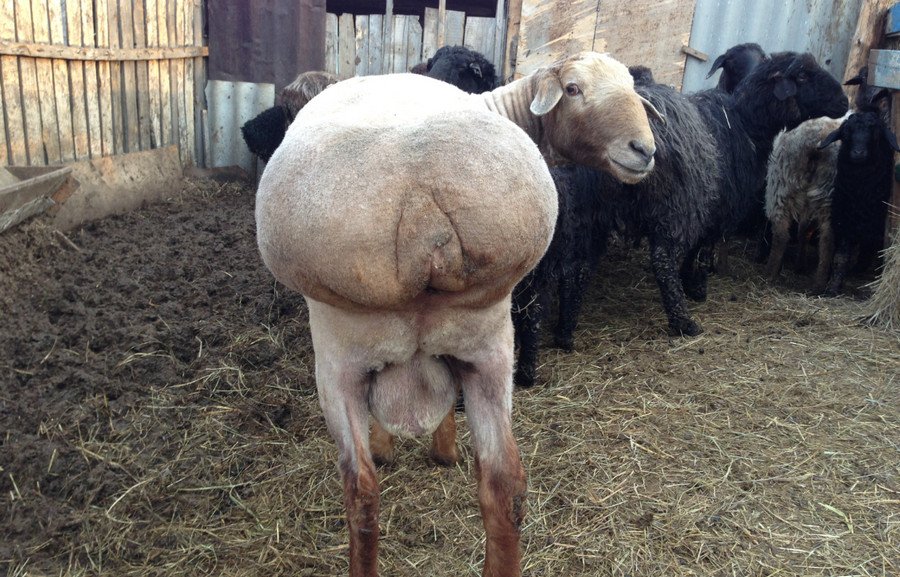 Курдюк – своеобразный жировой «мешок», который формируется, начиная с крестца, и заканчивается на первых 5 позвонках от основания хвостовой части. Курдюк состоит из двух половинок, покрытых в верхней части шерстью, а между ними размещён хвост. Масса от 8 до 10 кг.
Эдильбаевская порода,
 Гиссарская порода, Калмыцкая порода
(п.5.2.11) Ягнятина по упитанности должна соответствовать следующим требованиям: 
мышцы хорошо развиты, бедра выполнены, остистые отростки спинных и поясничных позвонков не выступают, в области холки выступают незначительно. На тушах курдючных и жирнохвостых ягнят остистые отростки спинных, поясничных позвонков и холка выступают, имеются незначительные отложения жира в курдючном и в жирном хвосте. Масса туши не менее 6 кг.

(п.5.2.12) Баранину, ягнятину  не отвечающую требованиям 
настоящего стандарта, относят к тощим.

(п.5.2.13) Баранину и ягнятину вырабатывают целыми тушами с хвостами, с отделенными запястным и заплюсневыми суставами, с неотделенными почками и околопочечным жиром.

Примечание – к выпуску для реализации допускаются туши овец, ягнят и коз без хвостов, почек и околопочечного жира.
Технология убоя птицы
Удаление голов по второй шейный позвонок
Механическая общипка
Прием и навешивание птицы
Ручная дообщипка
Перевешивание за правое крыло
Электрооглушение
Перевешивание  тушек за голову
Обескровливание
Охлаждение 95 мин при t +1°C
Удаление ног по заплюсневый сустав
Обесперивание 
 (54-56°C, 2-3 мин)
Обтекание и обсушка тушек
Удаление клоаки с яичником, прямой кишки с кишечником  и желудочком
Оценка тушек, сортировка
Классификация по видам и половозрастным группам. 
Классификация мяса по термическому состоянию.
Категории упитанности тушек кур.
ГОСТ 31962-12013 «Мясо кур (тушки кур, цыплят-бройлеров и их части).
 Технические условия»
(п.4.) Классификация.
Птицу подразделяют на взрослую и ее молодняк по следующим видам:
-куры яичных пород;
-куры мясных пород;
-цыплята;
-цыплята-бройлеры;
-индейки;
-индюшата;
-утки;
-утята;
-мускусные утки;
-мускусные утята;
-гуси;
-гусята;
-цесарки;
-цесарята;
-перепела;
-перепелята.
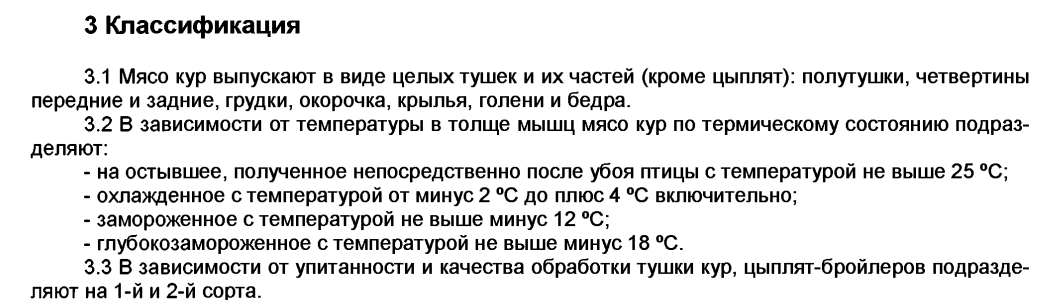 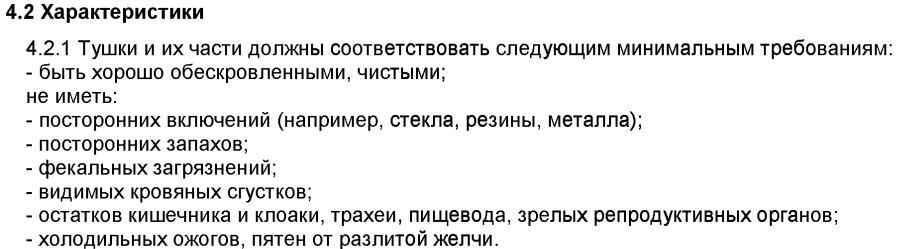 (п.4.2.3) По упитанности и качеству обработки тушки кур (кроме цыплят) 
подразделяют на 1-й и 2-й сорта
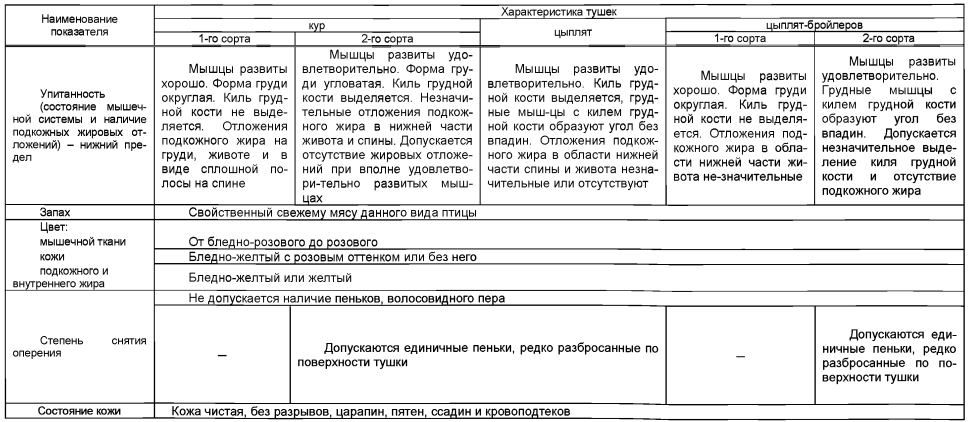 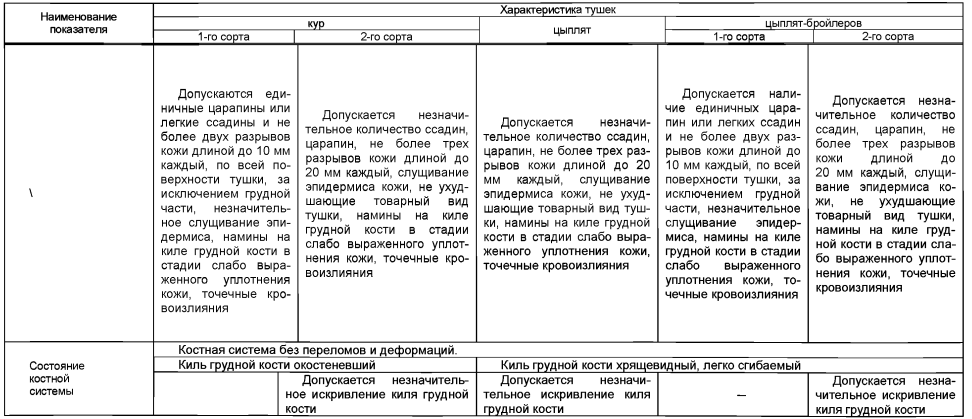 (п.4.2.4) Тушки, соответствующие по упитанности требованиям 1-го сорта,
а по качеству обработки ко 2-му сорту, относят ко 2-му сорту.
(п.4.2.5) Массовая доля влаги, выделившейся при разморозке тушек, 
не должна превышать 4%.
Классификация мяса по термическому состоянию.
Категории упитанности тушек гусей.
ГОСТ 31816-2016 «Мясо гусей (тушки и их части). Технические условия»
(п.3.1)В зависимости от возраста птицы подразделяют на 
мясо гусей и мясо гусят
(п.3.2) Мясо гусей выпускают в виде 
целых тушек и их частей: 
полутушки, четвертины передние и задние, грудки, 
окорочка, крылья, голень  и бедра.
(п.3.3) В зависимости от температуры 
в любой точке измерения мясо гусей по термическому состоянию подразделяют:

-на остывшее, полученное непосредственно после убоя птицы с температурой
 не выше 25 °C;

-охлажденное с температурой от минус 1 до 4 °C включительно;
-замороженное с температурой не выше минус 12°C.
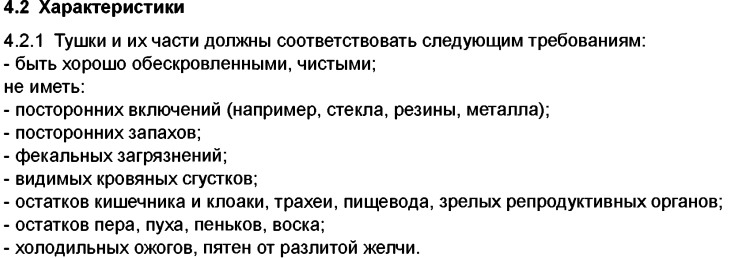 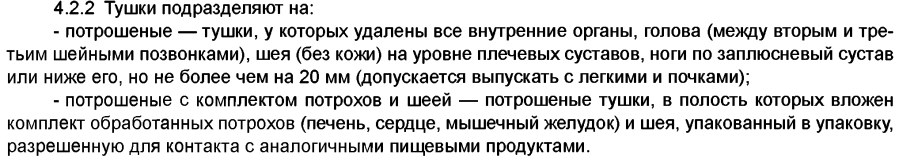 (п.4.2.3) По упитанности и качеству обработки тушки подразделяют на 1-й и 2-й сорта
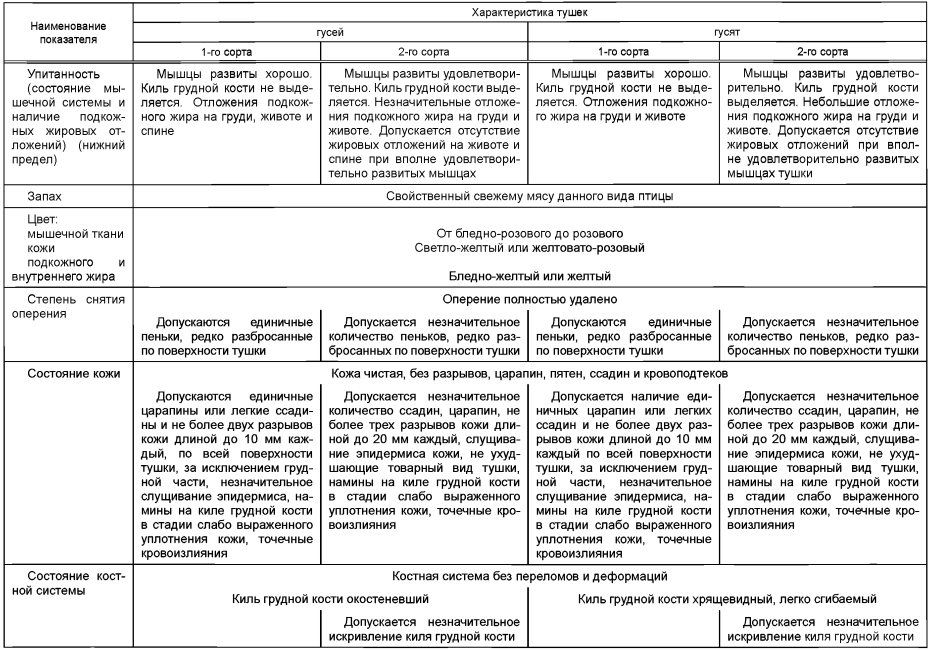